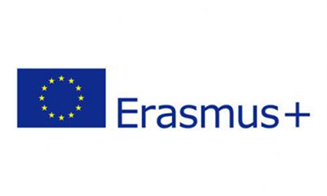 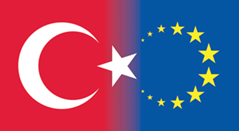 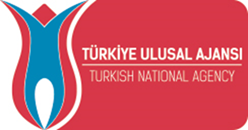 KÜLTÜREL MİRASIN İZİNDE BİREYSEL GELİŞİM VE FARKINDALIK PROJESİ
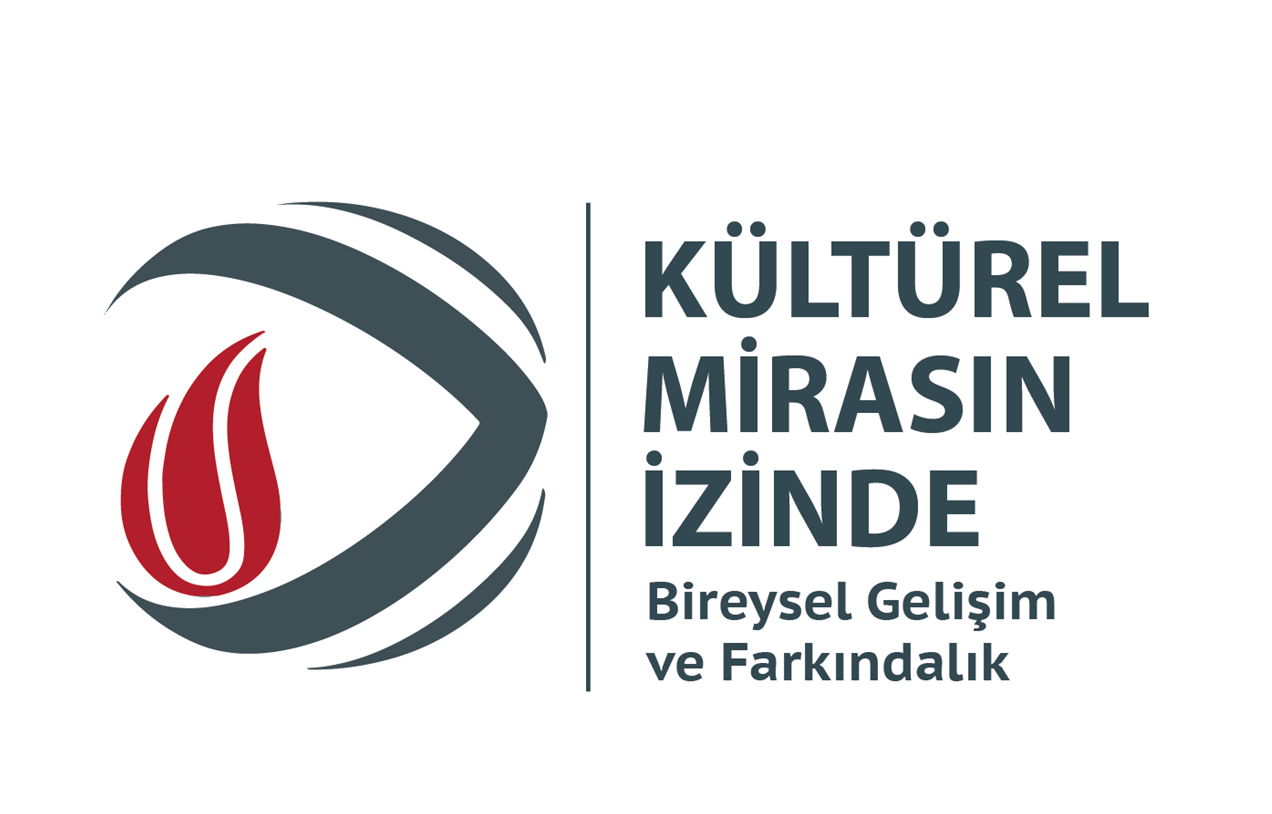 2020-1-TR01-KA347-083728
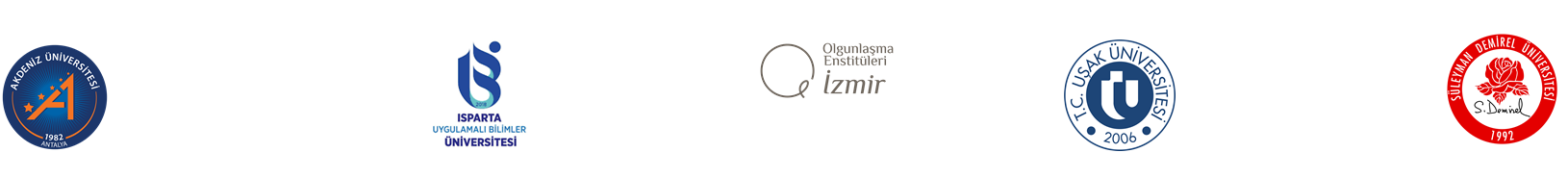 PROJE NUMARASI		: 2020-1-TR01-KA347-083728

EYLEM-FAALİYET ADI	: ERASMUS + ULUSAL GENÇLİK DİYALOĞU 

PROJE ADI				: KÜLTÜREL MİRASIN İZİNDE 
						  BİREYSEL GELİŞİM VE FARKINDALIK

BAŞVURU SAHİBİ 	 	: İZMİR OLGUNLAŞMA ENSTİTÜSÜ

PROJE ORTAKLARI		: UŞAK ÜNİVERSİTESİ
						  AKDENİZ ÜNİVERSİTESİ
						  ISPARTA UYGULAMALI BİLİMLER ÜNİ.
						  SÜLEYMAN DEMİREL ÜNİVERSİTESİ
PROJE HAKKINDA
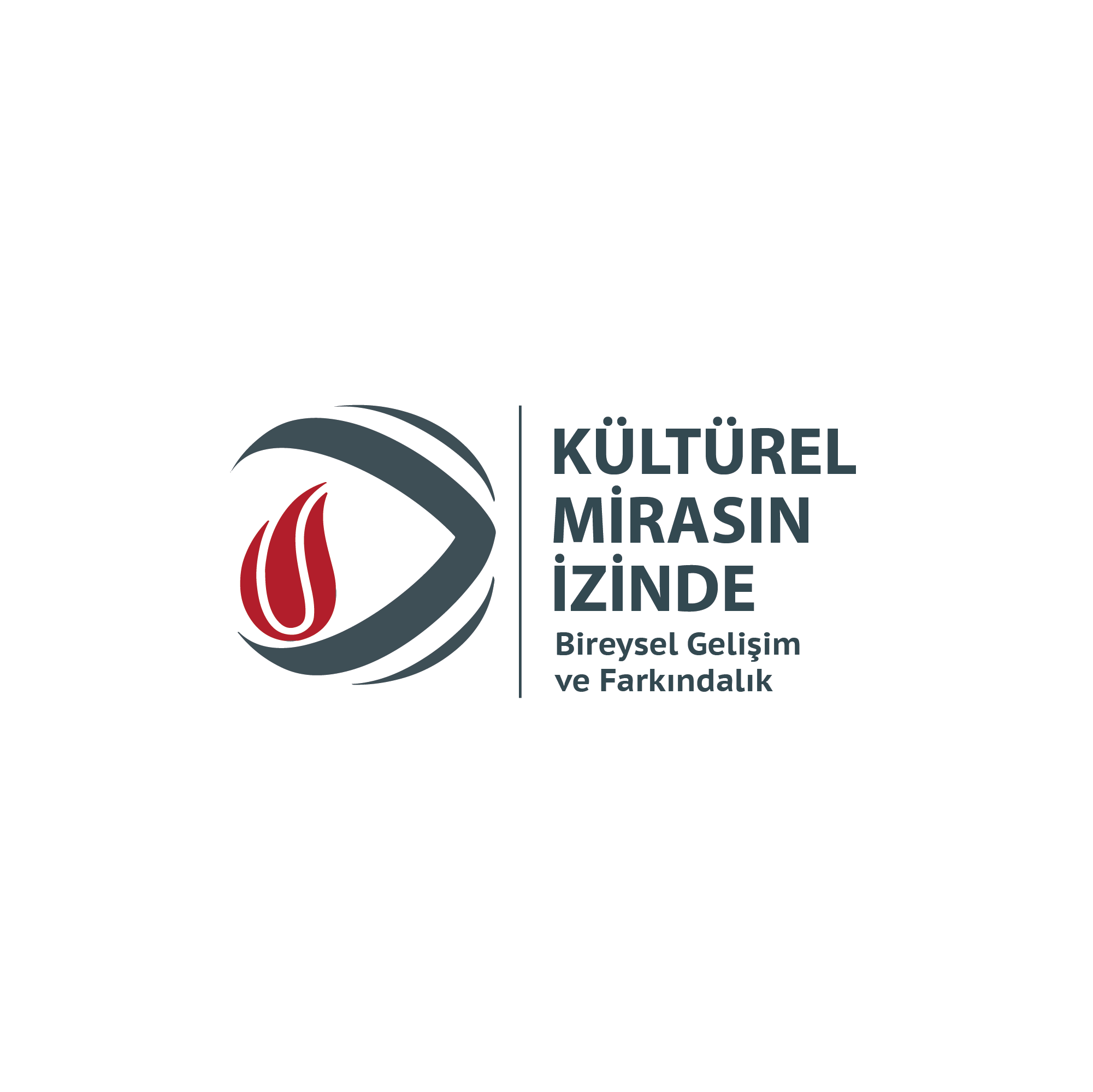 PROJE LOGOSU
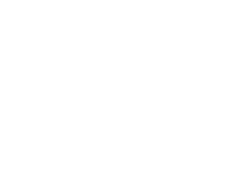 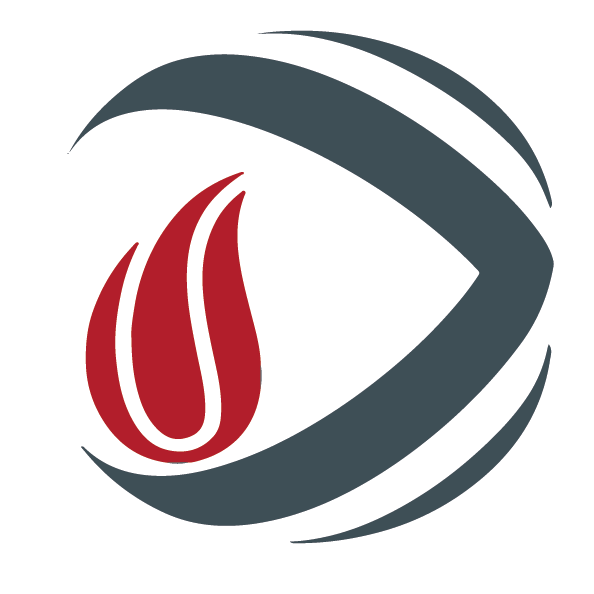 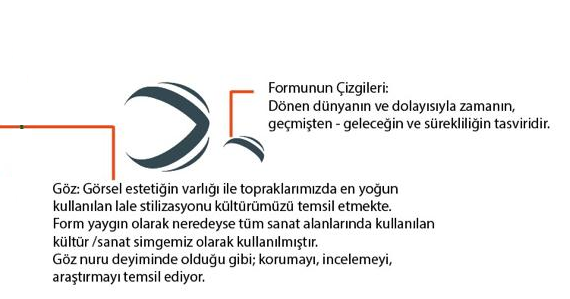 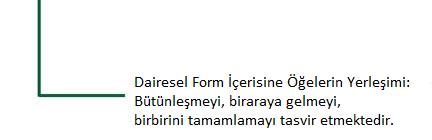 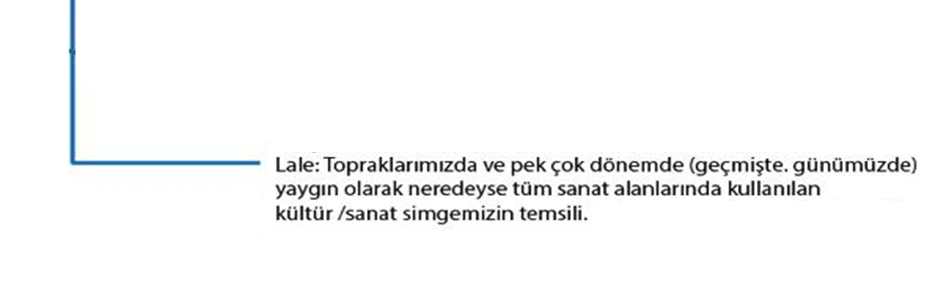 PROJENİNGENEL AMACI
PROJE HEDEFLERİ
(A2-A3-A4-A5): ULUSAL TOPLANTILAR 

Ulusal toplantılar kapsamında düzenlenen konferanslara katılım sağlayan, ev sahibi üniversitede eğitim gören gençlere ön ve son anket uygulaması yapılmaktadır. Uygulanan anketlerle gençlerin hem  proje konusundaki farkındalıkları hem de kültürel miras ve milli değerlere yönelik bireysel gelişimlerinin desteklenmesi konusunda üniversitelerden beklentilerin belirlenmesi beklenmektedir.
ANKET ÇALIŞMASI
PROJE KAPSAMINDA DÜZENLENEN KONFERANSLARA KATILIM SAĞLAYAN GENÇLER ;
PROJE KAZANIMLAR
SOYUT ÇIKTILAR
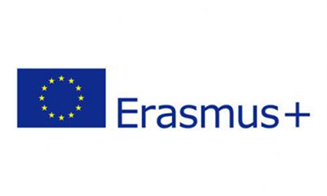 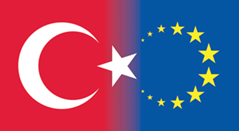 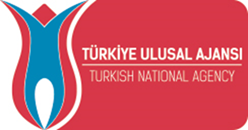 KÜLTÜREL MİRASIN İZİNDE BİREYSEL GELİŞİM VE FARKINDALIK PROJESİ
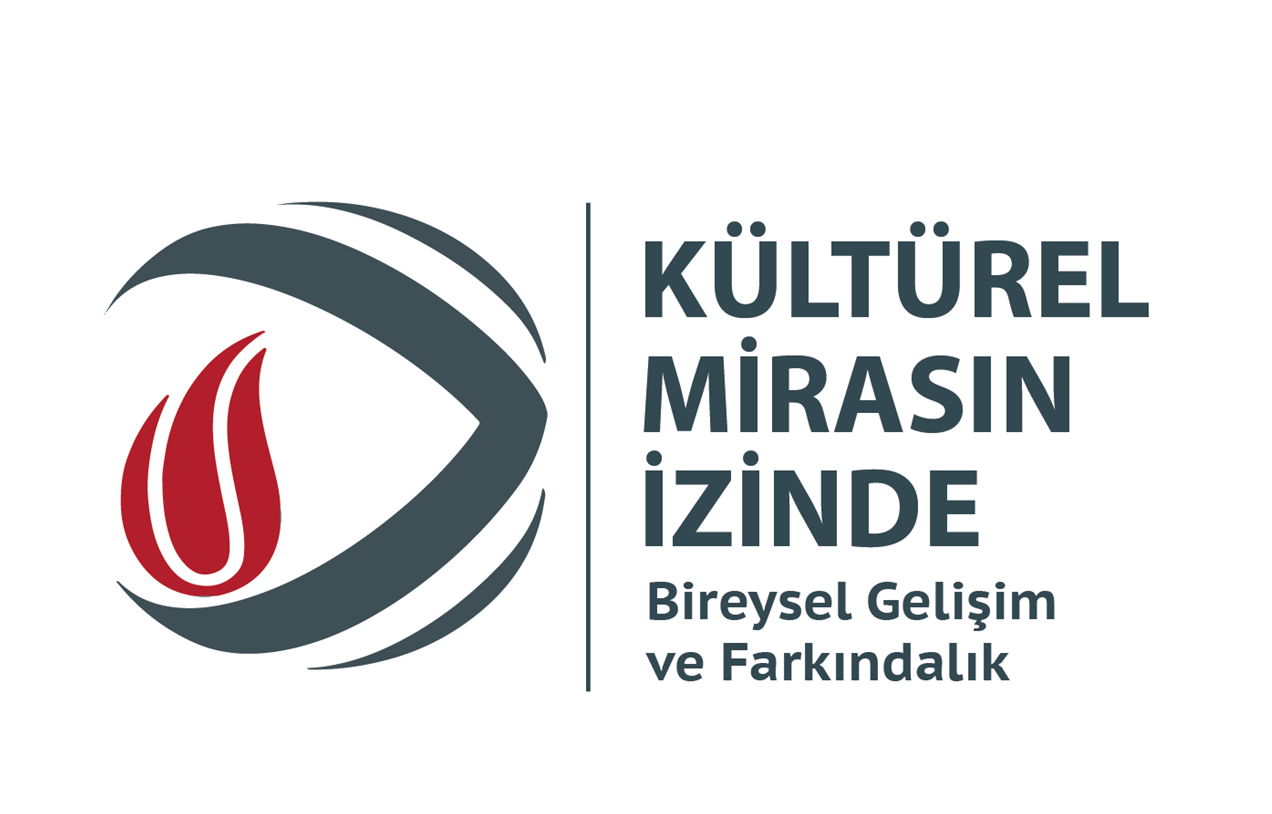 2020-1-TR01-KA347-083728
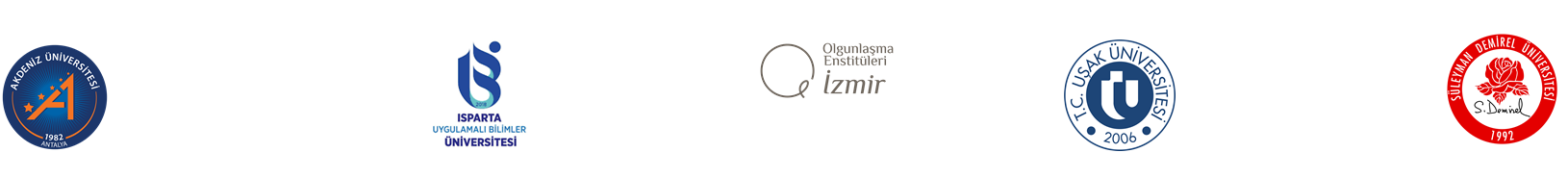